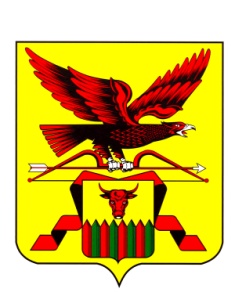 Швец Наталия Владимировна
главный специалист – эксперт
отдел воспитания, дополнительного образования
Регламентация действий руководителей и педагогических работников образовательных организаций по профилактике и преодолению асоциального поведения и кризисных состояний обучающихся и воспитанников
Число завершенных
подростковых суицидов
(данные РОССТАТАа)
2015 г. – 5 чел.
2014 г. – 16 чел.
2013 г. – 34 чел.
2012 г. – 54 чел.
2011 г. – 71 чел.
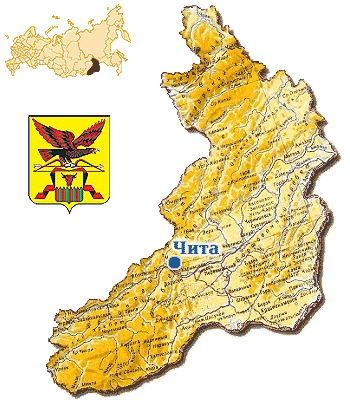 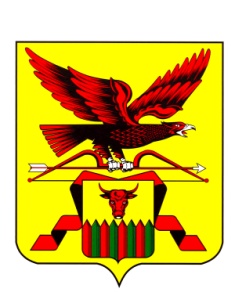 Формирование в Российской Федерации системы профилактики суицидального поведения среди несовершеннолетних
Национальная стратегия действий в интересах детей на 2012 – 2017 годы (Указ Президента Российской Федерации от 1.06.2012 г. № 761)
Концепция демографической политики Российской Федерации на период до 2015 года 
(Указ президента Российской Федерации от  9.10.2007 г. № 135)
Концепция государственной семейной политики в Российской Федерации на период до 2025 года (Распоряжение Правительства Российской Федерации от 25.08.2014 г. № 1618-р)
Письмо Министерства образования и науки Российской Федерации от 26.01.2000года «О мерах по профилактике суицида среди детей и подростков»
Приказ Министерства образования и науки Российской Федерации от 28.12.2010 г. № 2106 «Федеральные требования к образовательным учреждениям в части охраны здоровья обучающихся, воспитанников»
Приказ Министерства образования и науки Российской Федерации от 26.01.2011 года № 2537 «Об утверждении мероприятий Министерства образования и науки Российской Федерации  по профилактике суицидального поведения среди обучающихся образовательных учреждений на 2011-2015 годы»
Письмо Министерства образования и науки Российской Федерации от 27.02.2012 года № 06-356 «О мерах 
по профилактике суицидального поведения обучающихся»
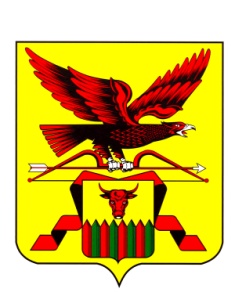 Формирование в  Забайкальском крае системы профилактики суицидального поведения среди несовершеннолетних
Стратегия социально - экономического развития Забайкальского края на период до 2030 года (Постановление  Правительства Забайкальского края от 26 декабря 20013 г. № 586)
Региональная  стратегия действий в интересах детей на 2012-2017 годы (Распоряжение Правительства Забайкальского края от 29 августа 2012 года  № 432-р )
Подпрограмма «Развитие системы медико-социального и психолого-педагогического сопровождения  воспитанников и обучающихся»  Государственной программы Забайкальского края «Развитие образования Забайкальского края на 2014 – 2020 годы» (Постановление Правительства от 24 апреля 2014 г. № 225)
План мероприятий по улучшению демографической ситуации в Забайкальском крае  в 2011–2015 годах (распоряжение Правительства Забайкальского края от 17 августа 2010 года № 458-р
Приказ Министерства образования, науки и молодежной политики Забайкальского края   от 26.03.2012 года № 490-а «О принятии дополнительных экстренных мер по профилактике суицидального поведения среди обучающихся» образовательных учреждений»
Информационное письмо Министерства образования Забайкальского края  от 06.04.2012 года № 2166 
«Об организации работы по осуществлению комплекса мер, направленных на  профилактику суицидов, снижения детской и подростковой преступности, бродяжничества и злоупотребления детьми и молодёжью психоактивных  веществ»
Приказ Министерства образования, науки и молодежной политики забайкальского края от 11 декабря 
2012 года № 1337 «Об утверждении «Дорожной карты» профилактики суицидального поведения среди учащихся общеобразовательных учреждений»
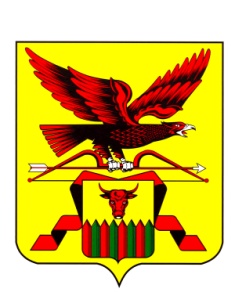 Цель общей профилактики  – оптимизация межличностных отношений  в образовательном учреждении, психологическое просвещение всех участников образовательного процесса по проблемам суицидального поведения
Развитие комплексной, многоуровневой системы медико-социального и психолого-педагогического сопровождения воспитанников и обучающихся, направленной на их успешную социализацию, оказание помощи в выходе из кризисных состояний
Профилактика семейного неблагополучия, детской безнадзорности и беспризорности
Обеспечение комплексного сопровождения потенциальных суицидентов
Формирование антисуицидальных факторов личности
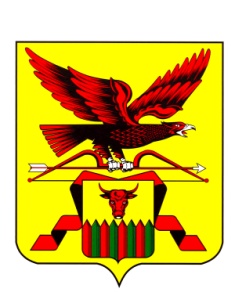 Приказ Министерство образования, науки и молодежной политик Забайкальского края (далее - Министерство) от 16 декабря 2014 года «О предоставлении отчетов о несчастных случаях в государственных и муниципальных образовательных организациях Забайкальского края» руководители органов местного самоуправления в сфере образования необходимо незамедлительно информировать Министерство о чрезвычайных ситуациях и несчастных случаях, а также в течение 3 часов   момента происшествия представить отчет о проделанных мероприятиях
Порядок педагогического расследования по факту суицида обучающихся или воспитанников системы образования
Орган местного самоуправления в сфере образования должен издать приказ о создании комиссии по педагогическому расследованию (далее - Комиссия) в составе специалистов органа местного самоуправления в сфере образования, администрации и педагогов образовательной организации, педагогов-психологов, врачей-психиатров и психотерапевтов
Комиссия разрабатывает и утверждает план проведения педагогического расследования. Члены Комиссии действуют строго в рамках своей профессиональной компетентности, организуют свою работу на принципах 
уважения прав и свобод личности, правовой защищённости педагогических работников и учащихся
В образовательном учреждении Комиссия изучает условия, причины, обстоятельства, предшествовавшие суициду. Результаты педагогического расследования по факту суицида в двухнедельный срок необходимо направить в Министерство
Контроль над правильностью и своевременностью педагогического расследования по факту суицида осуществляют органы  местного самоуправления в сфере образования
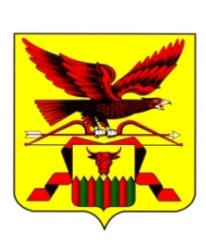 Служебное расследование по факту суицида
Цели расследования факта суицида:
определить причины, условия и обстоятельства, способствовавшие совершению суицида;
оценить организацию и состояние профилактической работы в учреждении, взаимодействие руководителей, педагогического коллектива, специалистов социально-психологической службы с детьми и родителями
Изучаются  служебные  документы:
личное дело; характеристики; объяснительные записки учащихся, друзей и близких о причинах и обстоятельствах происшедшего; материалы  изучения  состояния социально-психологического климата в образовательной организации, коллективе; материалы по организации работы специалистов службы сопровождения
Особое внимание  уделить:
Роли должностных лиц в формировании здоровой социально-психологической обстановки в учреждении, где обучался ребёнок;
использованию должностными лицами рекомендаций психолога по работе с учащимся, совершившим самоубийство (если таковые были раньше);
Изучаются  бытовые, социальные, служебные, медико-психологические и социально-психологические  факторы: социально-бытовые и  психологические условия развития личности, наличие конфликтов т.д.
организации работы по диагностике, выявлению детей и подростков группы суицидального риска, психологическое сопровождение и психокоррекция лиц, имеющих суицидальные намерения
Оценка деятельности должностных лиц, ответственных за организацию работы с учащимися и педагогическим коллективом
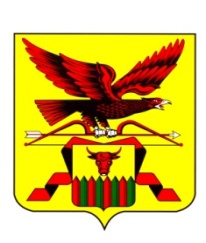 Акт педагогического расследования:
1. Фамилия, имя, отчество ребенка.
Район, город (село).
Пол, возраст.
Школа, класс.. Дата суицида.
Дата составления акта
Председатель комиссии              
Члены комиссии
2. Социально-биографические сведения об ученике, индивидуально-психологические, личностные особенности учащегося, социально-психологическая характеристика ученика.
3. Место и обстоятельства совершения суицидального происшествия, причины суицида (семейные, личностные особенности, состояние здоровья (в том числе психического), взаимоотношения со сверстниками, педагогами и другие) в порядке их значимости для совершения суицидального действия.
4. Мероприятия, проведенные ранее в целях профилактики суицидов в организации, снижение влияния отрицательных факторов, формирующих суицидальные намерения.
5. План мероприятий по выводу коллектива из стрессового состояния в связи с фактом суицида в образовательной организации.
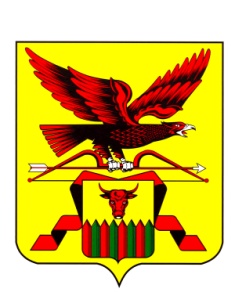 Психолого-педагогическое сопровождение участников образовательной среды в ситуации совершенного суицида
Психолого-педагогическое сопровождение участников образовательной среды в ситуации совершенного суицида
информирование родителей
о возможных реакциях ребенка на травму, о взаимодействии с ним в кризисных ситуациях. Информирование об имеющихся очных экстренных и кризисных психологических службах в городе (районе), крае, телефонах доверия
дальнейшее отслеживание психоэмоционального состояния детей в целях профилактики расстройств эмоционального спектра
Органами местного самоуправления в сфере образования осуществляется анализ необходимых профессиональных ресурсов по выявлению группы риска детей и оказанию экстренной психологической помощи, осуществляется обращение за помощью в организации, оказывающие медицинскую, психологическую, социальную, правовую и иные виды помощи
Специалисты органа местного самоуправления в сфере образования,  администрация образовательной организации совместно с приглашенными специалистами осуществляют:
Спасибо за внимание!